IMUNITA VROZENÁ
Marcela Vlková
Vrozená imunita
Chemické bariéry

 pH (kůže 5,5, žaludek 1-3, vagina 4,5)
   sekrece antimikrobiálních peptidů
   (lysozym, defensiny, cathelicidiny…)
Biologické bariéry

Mikroorganismy fyziologické mikroflóry
(komensální mikroorganismy)
Fyzikální bariéry

Kůže
Sliznice
Respirační trakt
Močový trakt
Celulární složky

Makrofágy, neutrofily
Mastocyty, eosinofily, bazofily
Epitelové a endotelové buňky, erytrocyty, destičky
NK-buňky
Dendritické buňky
Antimikrobiální peptidy
Endogenní antibiotika.
Charakterizováno asi 20 různých proteinů.
Tvořeny keratinocyty, mastocyty, buňkami ekkrinních žláz, ale též neutrofilními granulocyty a buňkami NK.
Spouštějí a koordinují aktivitu řady složek vrozeného a adaptivního imunitního systému
   („alarminy“).
zajišťují integritu a růst epitelu, podporují angiogenézi.
Antimikrobiální peptidy v residentních kožních buňkách
cathelicidiny (hCAP18/LL 37)           keratinocyty

b - defensiny (HBD - 2, HBD - 3)      keratinocyty

dermcidiny (DCD)                   ekkrinní potní žlázy
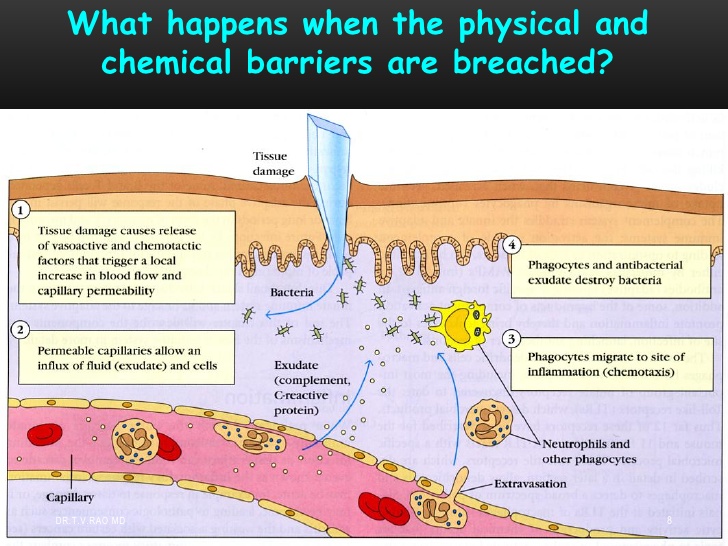 Vrozená imunita – charakteristické rysy
Vytvořila se k rozpoznávání cizích mikroorganismů, nikoliv vlastních molekul
Aktivace reakce nastává během několika minut po rozpoznání patogenu
Nevytváří imunologickou paměť
Je závislá na zárodečně kódovaných receptorech rozeznávajících struktury společné mnoha patogenům
Vrozená imunita: charakteristické rysy
Specifičnost:
Jsou rozeznávány struktury, které jsou stejné
u řady cizorodých agens (u mikroorganismů 
jsou to tzv. „pathogen associated molecular 
pattern“, PAMP, např. v lipopolysacharidech 
nebo peptidoglykanech).
Adaptivní imunitní systém naproti tomu 
poznává a odlišuje epitopy antigenů (T-, B-)
PAMP „ Pathogen Associated Molecular Pattern“
Patogenem asociované molekulové vzory
Vysoce konzervované struktury přítomny na rozsáhlých skupinách mikroorganismů, jsou esenciální pro jejich životní funkce
Nevyskytují se na hostiteli
Peptidoglykany, kyselina lipoteichová, lipopolysacharid bakteriální manany, glukany,
Bakteriální sekvence DNA tvořené cytosinem a quaninem (CpG) a dvoušroubovicovou DNA
DAMP „Damage Associated Molecular Patterns“
Vznikají při poškození infekcí, zánětem, chemickými toxiny, trauma, snížené krevní zásobování
Nesouvisí s buňkami v apoptóze
PAMPs and DAMPs
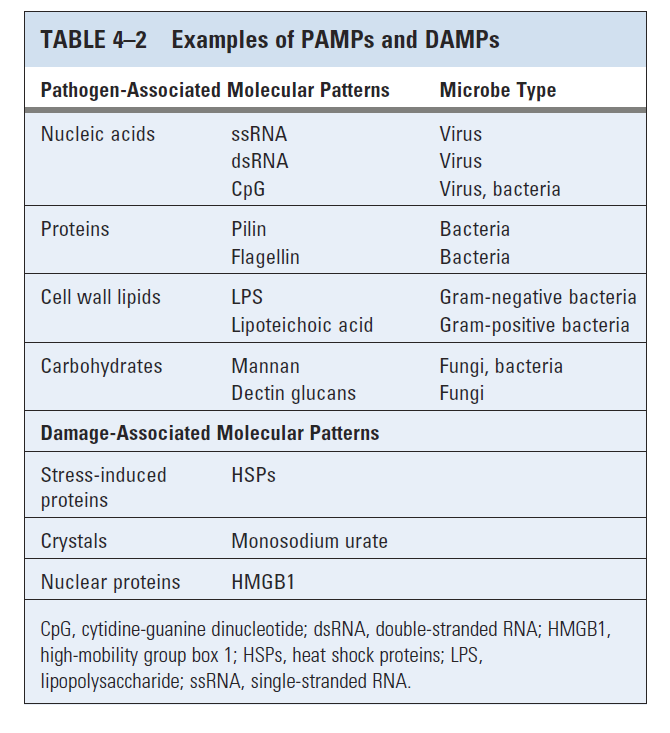 © Elsevier 2012. Abbas & Lichtman: Cellular and Molecular Immunology 7e www.studentconsult.com
Vrozená imunita: charakteristické rysy
Receptory: 
pro tyto molekulární struktury jsou 
geneticky zakódovány - v DNA zárodečné
linie. Označují se jako „pattern recognition 
receptors“, PRR. 
Jsou jak na nebo v buňkách (např. TLR, 
NLR),  tak i solubilní (např.CRP, MBL).
Naproti tomu  u adaptivní imunity receptory 
lymfocytů T a B vznikají somatickým 
přeskupováním genů.
Vrozená imunita: charakteristické rysy
Rozsah repertoáru:

Poznávací schopnost PRR je omezená, 
odhaduje se na cca 103 „molekulárních vzorců“, 
zatímco adaptivní imunitní systém je 
schopen odlišit (TCR, BCR lymfocytů) více než  10 7-8 
epitopů antigenů.

Kromě součástí mikroorganismů poznává 
vrozený imunitní systém také alterované buňky 
hostitele (prostřednictvím např. heat shock
proteinů, membránových fosfolipidů, MHC)
PRR- Pattern Recognition Receptors
Identifikace PAMP a solubilních složek imunity
Exprese receptorů není klonální – receptory přítomné na stejném typu buněk mají stejnou identitu
Připraveny okamžitě reagovat – není potřeba proliferace – rychlá odpověď
Schopny diskriminace mezi patogenními a nepatogenními mikroorganismy
PRR- Pattern Recognition Receptors
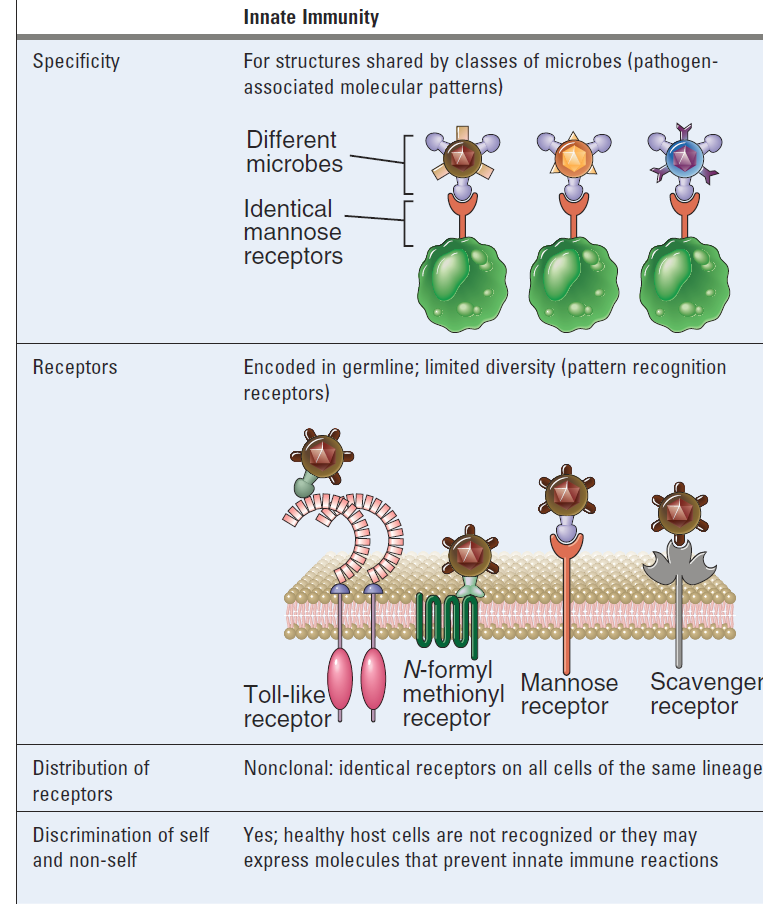 © Elsevier 2012. Abbas & Lichtman: Cellular and Molecular Immunology 7e www.studentconsult.com
Cell associated PRR
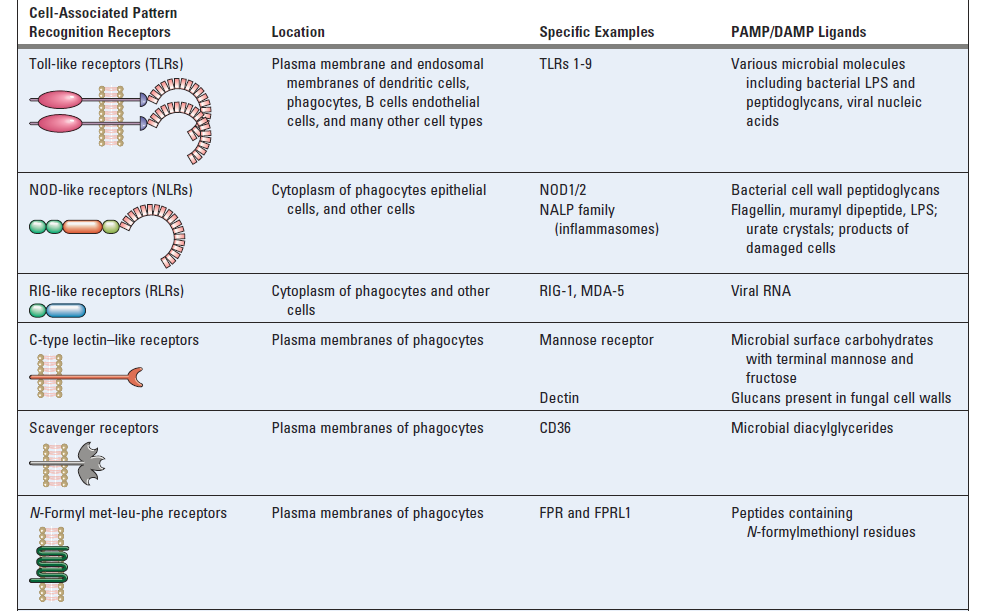 © Elsevier 2012. Abbas & Lichtman: Cellular and Molecular Immunology 7e www.studentconsult.com
PRR- Pattern Recognition Receptors
TLR (Toll-like receptor): TLR1 -11
       v buněčné membráně (např. TLR2, 4)
       v endosomech ( TLR3, 7, 9)
RLR (RIG-I-like receptor): 
        intracelulární (reakce s viry, tvorba IFNa)
NLR (Nod-like receptors): např. NOD2,NALP3
        v cytoplasmě, složky inflamasomů
CLR (C-type lectin receptor)
         poznávají nekrotické buňky, manosové zbytky
Vrozená imunita
Humorální složky

Mikrobicidní faktory (lysozym, defensiny, kathelicidiny a další)
Histamin, eikosanoidy
Komplementový systém
Pentraxiny (CRP, SAP, PTX3)
Kollektiny (MBL, SP-A, SP-B), Fikoliny
Cytokiny (Interferony a,b, g, TNFa, IL-1, IL-6,
    chemokiny)
Solubilní PRR
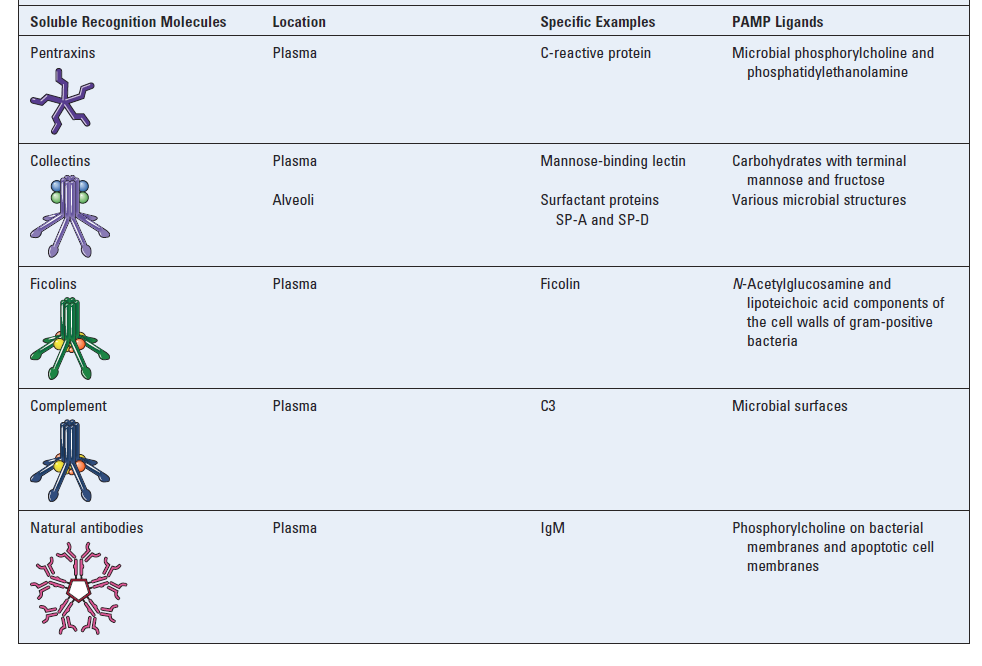 © Elsevier 2012. Abbas & Lichtman: Cellular and Molecular Immunology 7e www.studentconsult.com
Vrozená imunita
Humorální složky

Pentraxiny (CRP, SAP – sérový amyloid P, PTX3)
CRP a SAP – produkovány buňkami jater
PTX3 produkován dendritickými buňkami, makrofágy a endotelem v odpovědi na vazbu na TLR a cytokiny
CRP a SAP se váží na různá místa buněčných stěn bakterií plísní a apoptotických buněk obsahujících fodatidylcholin a fosfatidylmetanolamin
PTX – vazba na vybrané typy gram-positivních i negativních bakterií, viry a plísně, apoptotické buňky
Všechny tři aktivují komplement vazbou na složku C1q
Vrozená imunita
Humorální složky
Kolektiny (MBL, SP-A, SP-D)
MBL = Mannose binding Lectin - vazba manozových zbytků ve stěnách bakterí
SP-A, SP-D =  Surfactant protein A, Surfactant protein D – opsoniny, nacházejí se v plicních sklípcích, 
Funkce – inhibice růstu bakterií, spolupráce s alveolárními makrofágy 
Fikoliny – N-acetylglukosoamin a lipoteichová kyselina – součást buněčné stěny grampozitivních bakterií
Cytokiny (Interferony a,b, g, TNFa, IL-1, IL-6,
    chemokiny)
Komplementový systém - funkce
Skupina proteinů – proteolytickým štěpením dochází k aktivaci komplementové kaskády – vznik molekul s různými biologickými účinky:
	Označení nebezpečných vzorů mikroorganismů - opsonizace (C3b, C4b)
	Chemotaxe (C3a, C5a, komplex C567) 
	Tvorba anafylatoxinů (C3a, C4a, C5a
	Osmotická lýza (komplex C5b-C9)
Komplementový systému
Soustava asi 30 sérových a membránových proteinů
Hlavní složky 9 sérových proteinů C1-C9
Kaskádovitá aktivace
C3 ústřední složka, C3b vazba na mikrobiální povrch 
Terminální produkt komplementové kaskády C5b, C6, C7, C8 a C9 (MAC membrane attack complex)
Aktivace aneb cesty komplementového systému
klasická - spouštěna vazbou C1q na Fc úsek molekuly 
       IgG nebo IgM

  alternativní - spouštěna bakteriálními produkty nebo 
       jako následek spontánní hydrolýzy C3 složky komplementu
       regulačními faktory I a H 

  lektinová - na C1q a na protilátce nezávislá,
       spouštěna vazbou MBL-mannan
Aktivace komplementového systému
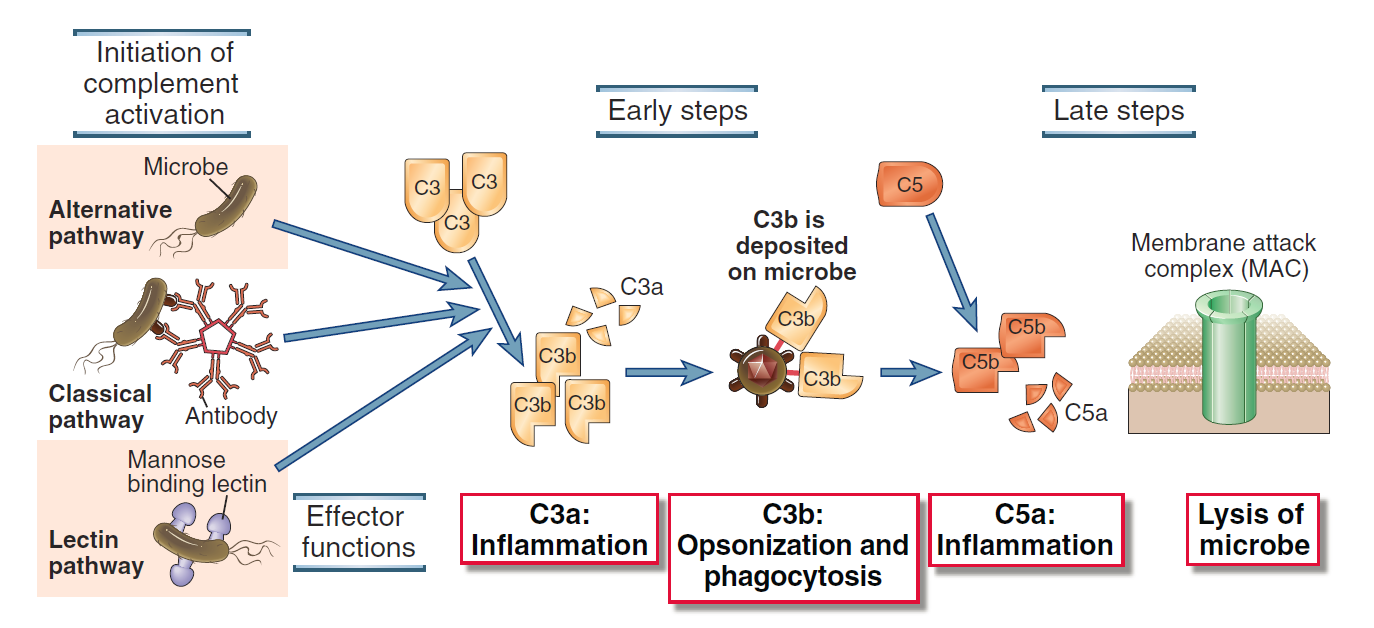 © Elsevier 2012. Abbas & Lichtman: Cellular and Molecular Immunology 7e www.studentconsult.com
Aktivace komplementového systému
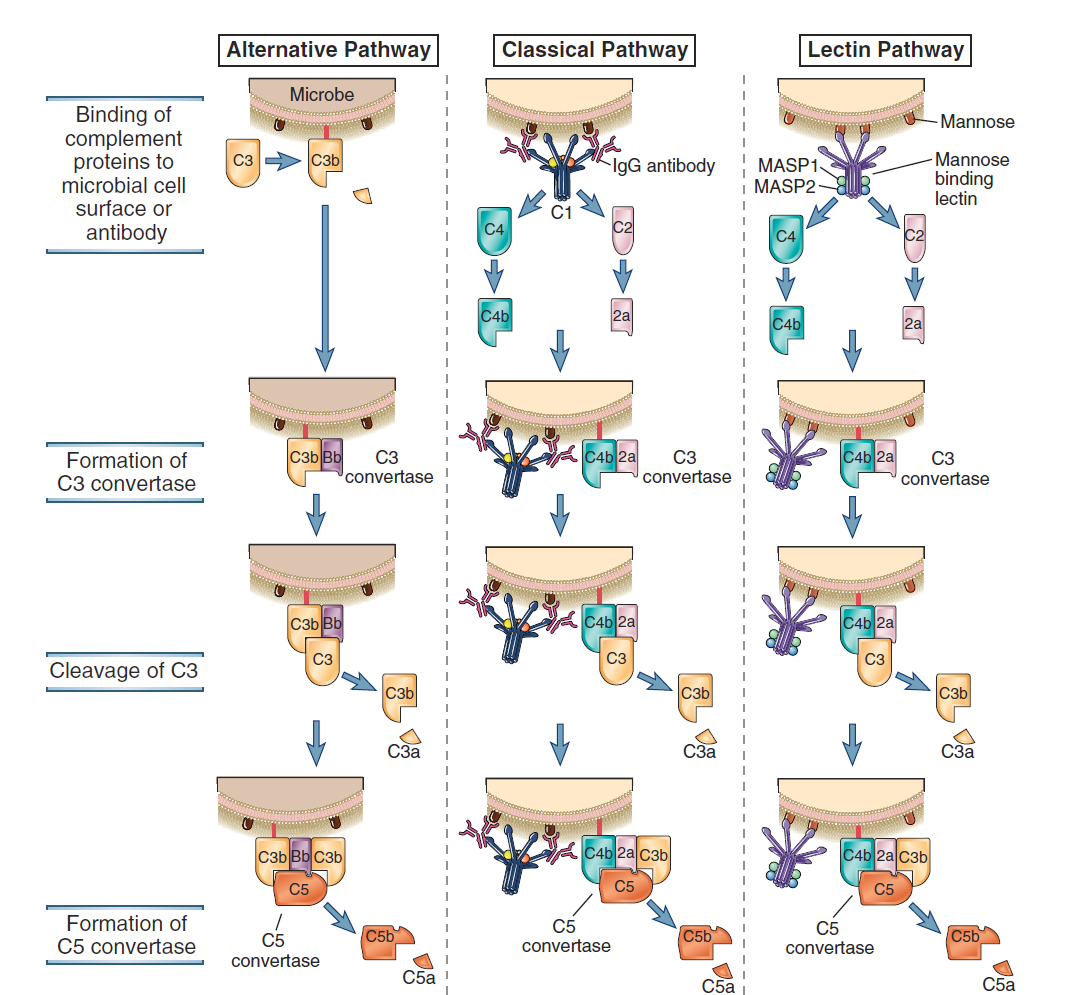 membranolytický komplex
© Elsevier 2012. Abbas & Lichtman: Cellular and Molecular Immunology 7e www.studentconsult.com
Komplementový systém
Alternativní cesta
Spontánní aktivace

C3	  C3b
Bf     Factor D    Bb
Lektinová cesta
Vazba manózy
MBL
MASP-1
MASP-2
C4/C2	        C4b/C2b
Klasická cesta
Vazba protilátek

C1q/r2/s2

C4/C2 	          C4b/C2b
C3b/Bb
C4b/C2b
C4b/C2b
C3 convertáza
C3	C3a + C3b
C5 convertase
C5	C5b
Lytická cesta
Formace komplexu atakujícího membránu, 
lýza patogenu

C5b, C6, C7, C8, C9
opsonizace
fagocytóza


C3b
anafylaxe
zánět, přitahování  fagocytů

C4a, C3a, C5a
Biologicky aktivní produkty aktivace C
C2b, C2a 
C3a, C3b 
C4a, C4b
C5a, C5b 
C5b679(n)
Ba, Bb

adhese, chemotaxe, aktivace buněk, lýza buněk, 
odstraňování imunokomplexů a buněčných odpadů, 
modulace aktivity APC, B - i T-lymfocytů
Deficience  komplementového systému
C1-C4 : častý vývoj systémových imunokoplexových chorob (SLE-like), náchylnost k pyogenním infekcím.
C3-C9: zejména náchylnost k pyogenním infekcím. U deficitu C9 jsou typické opakované meningokové meningitidy.
C1 INH: hereditární angioedém.
Základní indikace vyšetření složek komplementového systému
Podezření na deficit některé složky aktivačních drah:
Funkční vyšetření klasické (CH 50)  nebo alternativní (AH 50) dráhy
V případě patologického nálezu vyšetření hladiny jednotlivých složek komplementu.
Monitorování zánětlivého procesu: 
Složky komplementu se chovají jako proteiny akutní fáze.
Při silné aktivaci komplementu při imunokomplexových chorobách ale dochází k výrazné konsumpci.
Podezření na poruchu regulačních složek komplementové kaskády (hereditární angioedém): 
Vyšetření C1 INH a hladiny složek C3 a C4.
FUNKČNÍ VYŠETŘENÍ KLASICKÉ DRÁHY
Hemolytický test CH50
               !Odběr sražené krve do skleněné zkumavky, nutno zpracovat do 1 hodiny!

erytrocyty po inkubaci s protilátkami (amboceptorem)    vytvoří komplex antigen – protilátka

přidání vyšetřovaného séra (obsahuje komplement)

lýza erytrocytů se projeví uvolněním hemoglobinu; detegujeme spektrofotometricky
Imunochemické vyšetření jednotlivých složek komplementového systému
C3 (0,7 – 1,5 g/L)
C4 (0,1 – 0,4 g/L)
C1-INH (210-390 mg/L); + funkční test

C1q (100-250 mg/L), C2 (10 – 30 mg/L), C5 (80 – 170 mg/L)

MBL (0,3 – 3,5 mg/L)
Lektin vázající manózu (MBL)
Po vazbě na manózové zbytky na povrchu baktérií aktivuje C2 a C4.
Asi u 25% populace lze prokázat heterozygótní deficit.
Deficit MBP je asociován s vyšší frekvencí banálních infekcí a komplikací při cytostatické léčbě.
Funkce C1-INH
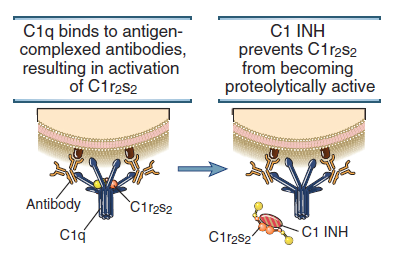 © Elsevier 2012. Abbas & Lichtman: Cellular and Molecular Immunology 7e www.studentconsult.com
Hereditární angioedém
Způsoben deficitem C1 INH,dominantně dědičný
Při traumatech, stomatologických výkonech, infekcích, menstruaci dochází k nekontrolované aktivaci komplementového systému 
Vazoaktivní peptidy způsobují zvýšenou vaskulární permeabilitu se vznikem edémem; terčem terapie může být bradykinin
Klinické příznaky- nesvědivé kožní otoky, dechové obtíže, průjmy, křeče v břiše
Komplementový systém je pilířem imunity
mikrobicidní účinky
zánětotvorné působení
regulace adaptivní imunity
ovlivňování buněk, orgánů a systémů
Celulární složky vrozené imunity
Neutralizace chemokinů, odstraňování komplexů Ag-Ab, zpomalení pohybu leukocytů v kapilárách zvyšují adhezi na endotel, krevní skupiny, Rh- faktor

Obsahují denzní tělíska (ADP, serotonin, histamin) a alfa granule (cytokinů, chemokinů, růst.faktorů) - modulace zánětové odpovědi

Krátce žijící buňky, v cytoplazmě četná granula obsahující histamin, proteoglykany, interleukiny (IL-4, IL-13) – časná fáze zánětové reakce,
Váží IgE – degranulace  - rozvoj zánětu

Krátce žijící buňky 10-20h – v periferní krvi, delší životnost v tkáních  - sliznice dýchacího, trávicího a močopohlavního ústrojí; 
Receptory pro Ig, chemokiny cytokiny složky komplementu…
v cytoplazmě četná granula obsahující kationické proteiny (ECP), cytokiny (IL-3,IL-5, TNFalfa…) chemokiny, úloha v časné fázi zánětu
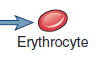 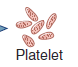 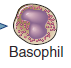 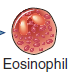 Celulární složky vrozené imunityMastocyty
Lokalizovány perivaskulárně a v blízkosti neuronů
Dlouhožijící buňky
Jsou aktivovány IgE a antigeny,  imunokomplexy, cytokiny, anafylatoxiny, hormony, neurotransmitery
Sekretují řadu vasodilatačních a prozánětlivých mediátorů – preformovaných (histamin, kininy, proteasy) i nově syntetizovaných (leukotrieny, prostaglandiny, NO, cytokiny –zejm. TNFa)
Důsledek – akumulace buněk přirozené imunity (neutrofily, eosinofily, monocyty-makrofágy a lymfocyty
Účast v reparačních  procesech

    Jsou jednou z nejvýznamnějších součástí vrozených obranných imunitních mechanismů.
Buňky imunitního systému – monocyty, makrofágy, dendritické buňky
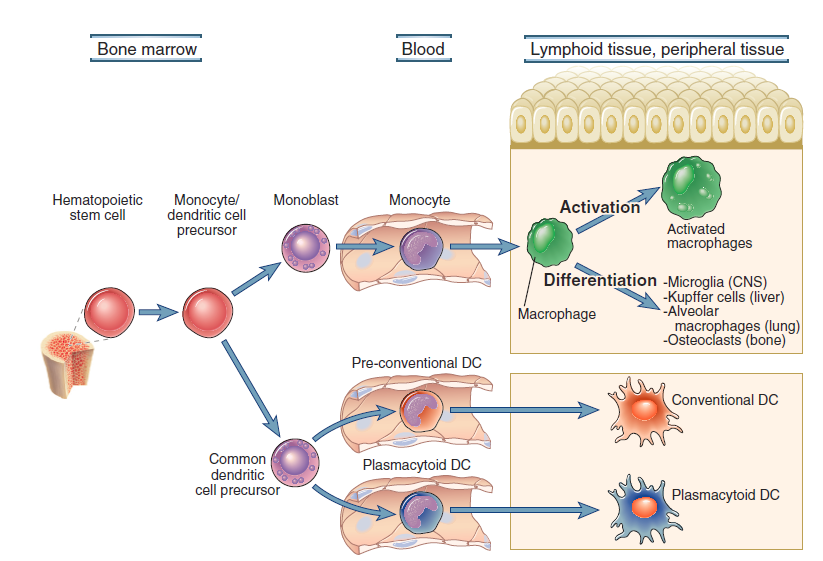 © Elsevier 2012. Abbas & Lichtman: Cellular and Molecular Immunology 7e www.studentconsult.com
PROFESIONÁLNÍ FAGOCYTY
Polymorfonukleární leukocyty 
(neutrofilní granulocyty) 
„mikrofágy“ (I. Mečnikov)
Mononukleární fagocyty
(v krvi i ve tkáních)
„makrofágy“ (I. Mečnikov)
Fagocytóza
Neutrofilní granulocyty a eosinofilní granulocyty
Monocyty a makrofágy

Fyziologická funkce:
1. pohlcení - ingesce  
2. nitrobuněčné zabití - cidie                           
3. odstranění - eliminace  

Antimikrobiální systémy: 	
1. závislý na kyslíku
2. nezávislý na kyslíku
Zabíjecí mechanismy fagocytujících buněk
1. závislý na kyslíku
Reaktivní metabolity kyslíku (H2O2, HOCl-, hydroxylový radikál, superoxidový aniont, singletový kyslík(O2)
Reaktivní dusíkové metabolity (NO, NO2)
Hydrolázy: proteázy, lipázy, DNAsy, RNAsy
2. nezávislý na kyslíku
Nízké pH
Lysozym
Lactoferin
Defenziny – antimikrobiální polypeptidy
Fagocytóza
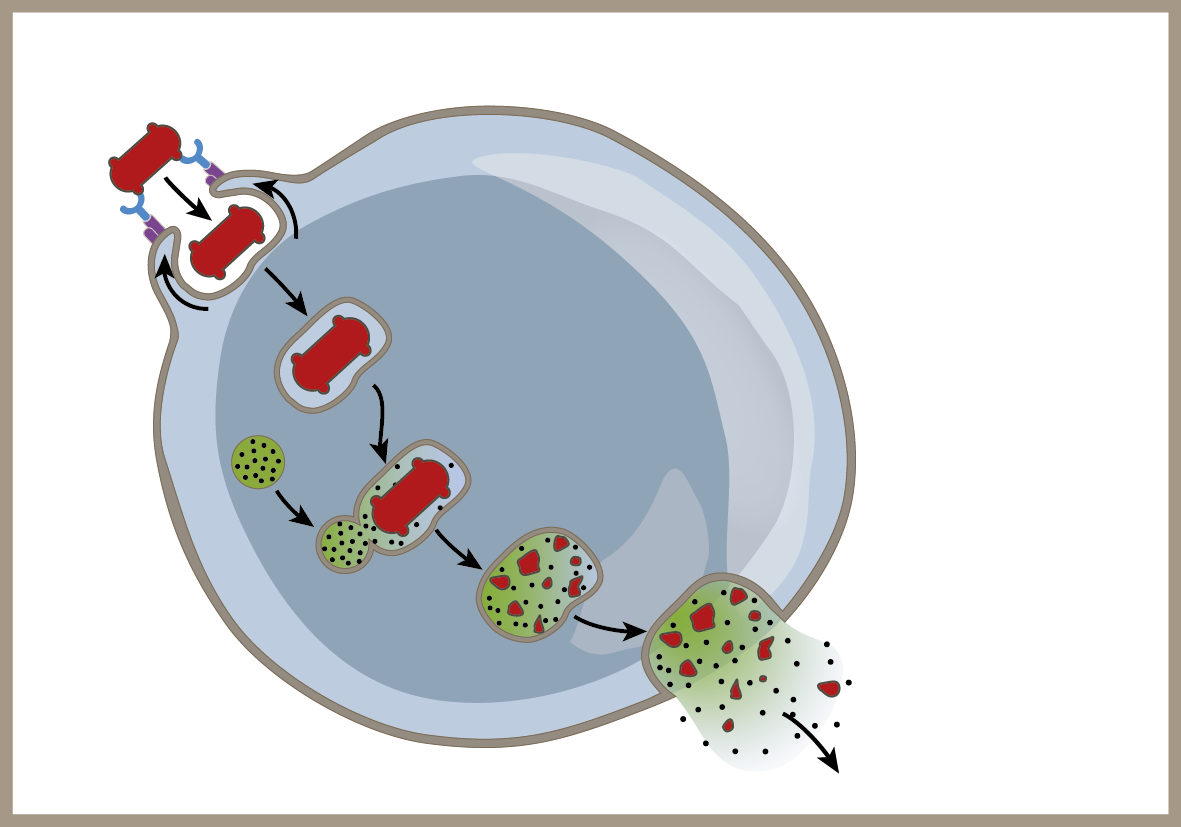 Adherence fagocytované čáetice k membráně fagocytující buňky
Tvorba psudopodií, které postupně obalují fagocytovanou částici
Tvorba fagosomu
Splynutím fagosomu a lysozomu vzniká fagolysosom
Lysosom
Uvnitř fagolysosomu dochází k usmrcení a degradaci fagocytovaného materiálu
Nedegradovatelný materiál je uvolněn z buňky
Možnosti vyšetření fagocytárních funkcí
Chemotaxe: vyšetření chemotaxe pod agarózou
Ingesce: ingresce metakrylávých partikulí
Tvorba reaktivních metabolitů kyslíku: 
   NBT test, chemiluminiscence, redukce tetrarhodamidu.
Vyšetření exprese b2-integrinů
Komplexní vyšetření: mikrobicidie
Indikace k vyšetření fagocytárních schopností granulocytů
Především opakované hluboké abscesy, hnisavé lymfadenitidy, případně i první epizoda abscesu v neobvyklé lokalizaci (jaterní absces). Obtíže jsou vrozené, tj. objevují se obvykle od časného věku.
Výskyt solitárních, granulomů v časném věku.
Poruchy odhojování pupečníku spojené s poruchou hojení ran a výraznou leukocytózou (LAD syndrom).
Deficit leukocytárních integrinů (LAD-I)
Příčinou syndromu je porucha syntézy CD18, nevytváří se komplex CD11/CD18 – integriny nutné k přechodu cév do místa zánětu.
Opožděné odhojování pupečníku s omfalitidou.
Abscesy s malou tvorbou hnisu.
Často postižena periproktální oblast, objevují se gingivitidy, lymfadenitidy, kožní infekce.
 Porucha hojení ran.
V krvi výrazná leukocytóza i mimo akutní infekci.
Cesta leukocytů do místa zánětu
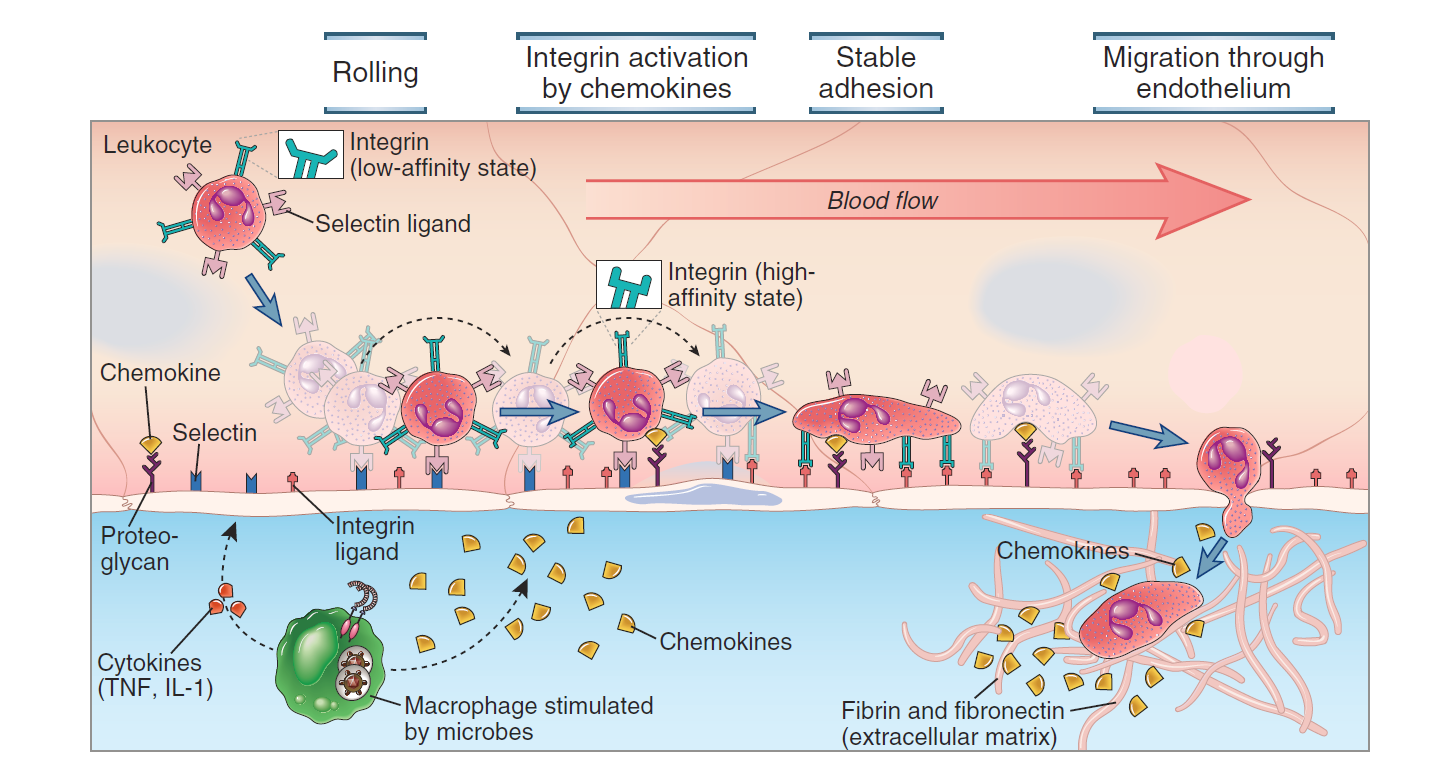 © Elsevier 2012. Abbas & Lichtman: Cellular and Molecular Immunology 7e www.studentconsult.com
Chronická granulomatózní choroba
Opakované abscesy nejčastěji postihující játra, periproktální oblast, plíce, objevují se hnisavé lymfadenitidy, osteomyelitidy.
Granulomy mohou působit útlak, například žlučovodů.
Většinou poměrně časný nástup obtíží, první příznaky se však vzácně mohou objevit i v dospělosti.
Příčinou je porucha tvorby reaktivních metabolitů kyslíku.
Chronic Granulomatous Disease
(X-linked)
NK (Natural Killer) buňky
jsou morfologicky podobné  lymfocytům („velké granulární lymfocyty“, LGL), nefagocytují, nemají adherenční schopnostispecializují se na zabíjení abnormálních vlastních buněk organismu nápadných nízkou expresí MHC molekul (např. infikovaných viry, intracelulárními bakteriemi, nádorové buňky)cytotoxické nástroje NK buněk – perforin a granzym – podobně jako u CD8+ cytotoxických buněkjejich cytotoxická aktivita je jednak přirozená, jednak může být zprostředkována protilátkami vázanými na FcR III (CD16), ADCCovlivňují vrozenou i adaptivní imunitu svými cytokiny, především IFNg a TNFa
Funkce NK buněk
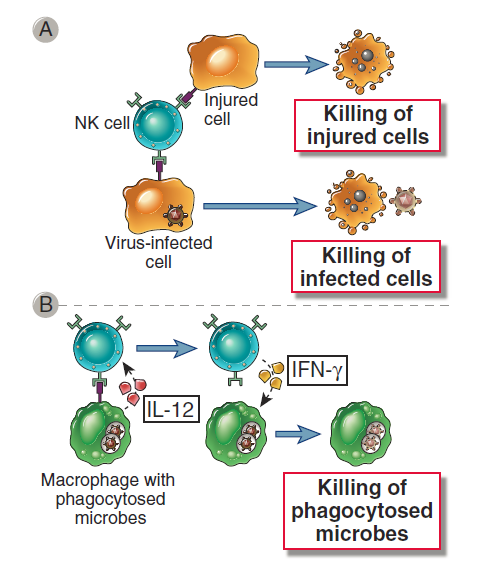 © Elsevier 2012. Abbas & Lichtman: Cellular and Molecular Immunology 7e www.studentconsult.com
Buňky NK
Aktivace NK-buněk je regulována souhrou signálů, které vycházejí 
z aktivačních a inhibičních receptorů.

Inhibiční receptory (KIR) se váží na molekuly MHC I, které jsou přítomny na  většině zdravých buněk.
Aktivační receptory (KAR) poznávají heterogenní skupinu ligandů, které se objeví na buňkách v důsledku stresu, maligní konverse, virové infekce.

Řada genů, které ovlivňují  funkci NK, jsou shluknuty na chromosomu 12 
(„natural killer gene complex – NKC“) 
c
Antibody dependent cellular cytotoxicity (ADCC)
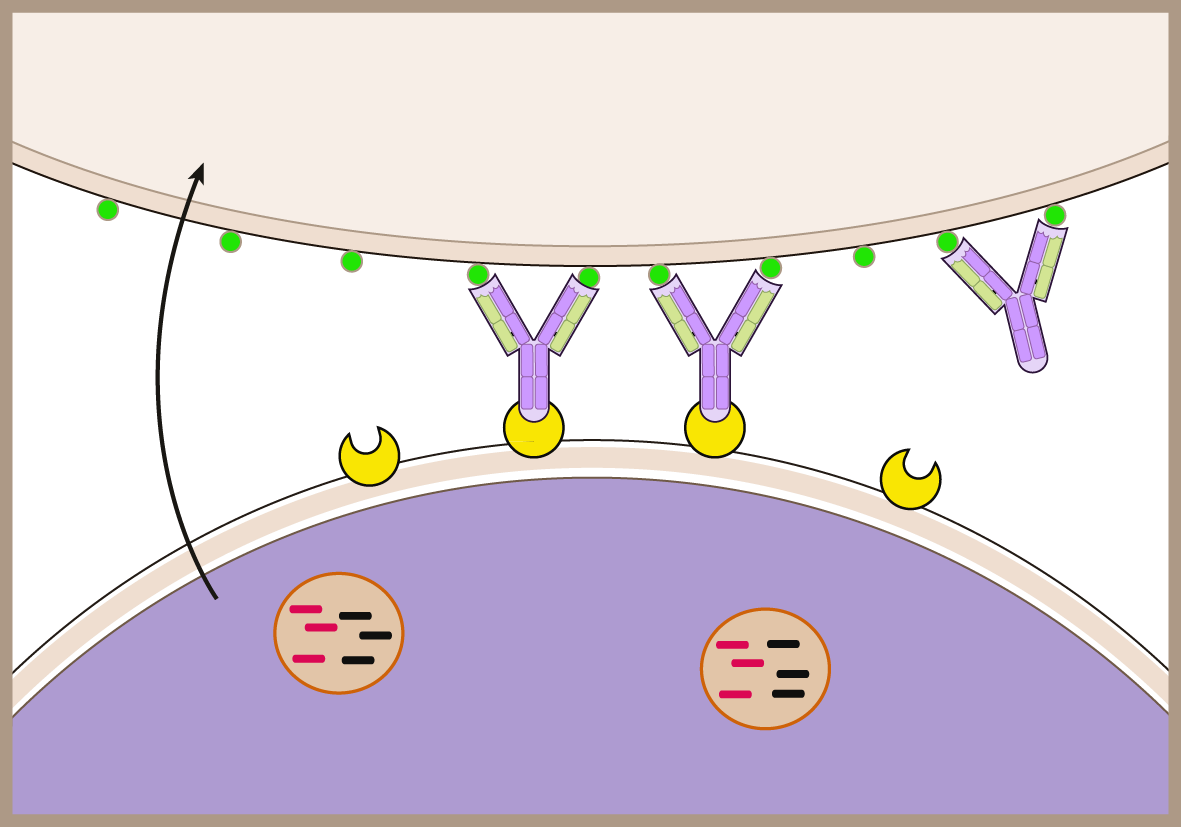 Virus-infected Cell
IgG
Fab
Epitope
Fc
Fc receptor
perforin
granzyne
NK Cell
Interferony (IFN)
Existují dva typy interferonů:
Typ I: IFN a, IFN b - jsou produkována některými buňkami infikovanými viry (hlavně fibroblasty, makrofágy). V cílové buňce inhibují virovou replikaci.
Typ II tzv. imunní -  IFN g: produkován NK buňkami, aktivovanými TH1 buňkami, způsobuje především aktivaci makrofágů.
Reakce NK buněk
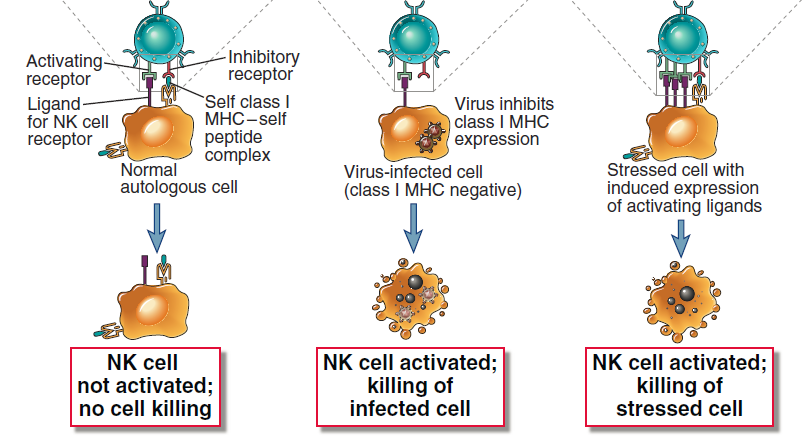 © Elsevier 2012. Abbas & Lichtman: Cellular and Molecular Immunology 7e www.studentconsult.com
Buňky NKT
Imunofenotypově i funkčně podobné NK a T 
Přítomny  v periferní krvi, slezině, játrech, lymfatických uzlinách, kostní dřeni, thymu
Aktivované migrují do míst infekce nebo zánětu
Receptor má charakter „semi-invariantního“ abTCR (Va24/Ja18 – Vb11)
Poznávají glykolipidové nebo lipidové struktury presentované na nepolymorfní CD1 molekule (lysofostatidylcholin je autoantigenem pro lidské NKT)
Molekuly  buněčných interakcí
Cytokiny 
   Interleukiny (IL-1 – IL-35), 
   IFN, TNF, TGF, CSF

Chemokiny (C, CC, CXC,CX3C)

Adhezivní molekuly:integriny, selektiny, adresiny
Cytokiny
Hlavní regulátory imunitního systému, působící na krátkou vzdálenost prostřednictvím vazby na specifické receptory na povrchu buněk
Jsou produkovány buňkami imunitního systému, mají krátký biologický poločas
Účinek – autokrinní, parakrinní, endokrynní
Schéma typů působení cytokinů na druhé buňky
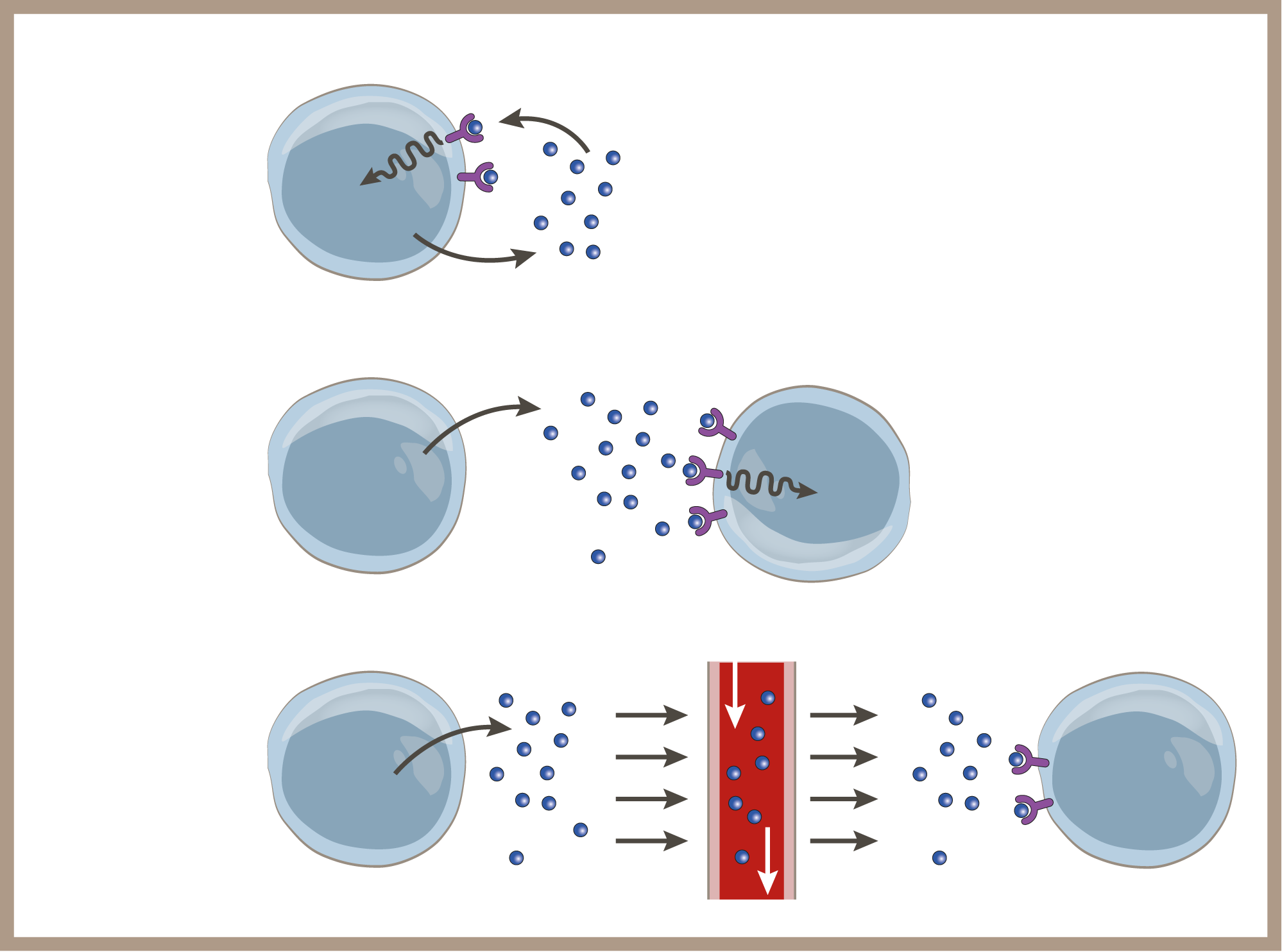 Receptor
Signál
Autokrinní
Sekrece cytokinu
Parakrinní
Céva, krevní oběh
Endokrinní
Cytokiny
Hlavním producentem je určitá skupina buněk  x mohou však být produkovány různými buňkami
Vytvářejí funkční cytokinovou síť 
Jeden cytokin má často stimulační i tlumivý efekt
Působí na více oblastí, vlastností – tzv. pleiotropní efekt
Funkce cytokinů
Stimulační:
Stimulace T- lymfocytů: IL-2
Stimulace B-lymfocytů, produkce protilátek: IL-4, IL-5, IL-10, IL-21
Stimulace makrofágů: IFN-g
Stimulace granulocytů: IL-8, chemokiny
Proliferace progenitorových buněk

Prozánětlivé cytokiny: IL-1, IL-6, IL-18, TNF-a

Regulační: IL-10, IL-13, TGF-b
Mechanismus účinku interferonu (IFN)
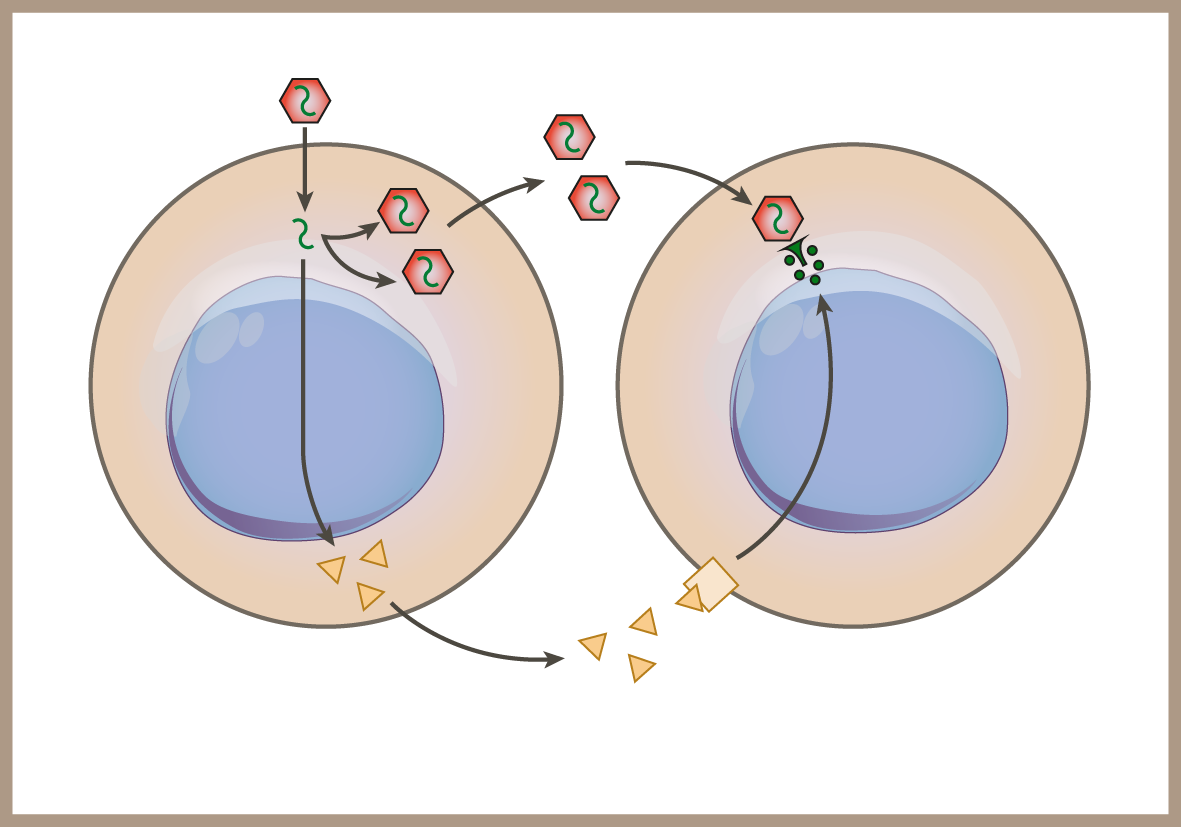 Viral nucleic acid
New viruses
Virus
Antiviral proteins block viral reproduction
Interferon binding simulates cell to turn on genes for antiviral proteins
Interferon molecules produced
Host cell 1
Infected by virus
Makes interferon
Is kiled by virus
Host cell 2
Entered by interferon from cell 1;
Interferon induces changes that protect it
Cytokiny
Uplatňují se v patogenezi: 
atopických chorob (IL-4, IL-13 – stimulace tvorby IgE)
Zánětlivé choroby (TNF-a)
Imunodeficity (defekt produkce IFNg, IL-12)
Ale lze je využít i terapeuticky
 protinádorová léčba (IL-2, IFN-a)
Léčba sklerózy multiplex (IFN-b)
Léčba některých imunodeficitů (IFN-g)
Zánět
fylogeneticky stará a monotónní obranná reakce
efektorový mechanismus nejen vrozené , ale i adaptivní imunity
rozvoj zánětu:
rozpoznání nebezpečného podnětu
vyhodnocení charakterů podnětu a rizika
vylití granul, transkripce genů, ..
každý´ zánět má imunopatologickou složku
Zánět- komplexní obranná reakce systému vrozené imunity
na infekci bakteriální, virovou, parazitární,
na poškození tkání fyzikálními a chemickými faktory  
na efektorové stadium adaptivní imunitní  reakce 

      Směřuje k odstranění škodliviny a k obnově    
               poškozených struktur  a funkcí
Zánět
rychlá odpověď organismu na poškození tkání, (neimunologický podnět)
nebo infekci (imunologický podnět)
vede k lokalizaci onemocnění 
Eliminace případné infekce
zahojení
Reakce organismu může být místní nebo celková – závisí na rozsahu poškození a délce trvání
Dva druhy zánětu
Akutní zánět – fyziologický proces:
Odezní bez důsledků, dochází ke zhojení poškozené tkáně
Chronický zánět – patologická reakce
Patologický, dochází k destrukci tkáně, nahrazování vazivem a vede k trvalému poškození
Průběh zánětlivé reakce
Fagocyty a tkáňové žírné buňky – uvolnění obsahu granulí do okolí
Látky uvolněné z poškozených buněk – 
Důsledek - zvýšení peremaibility cév – tzn. prostup plazmatické tekutiny do extravaskulárního prostoru a vzniká otok
Klasické známky zánětu
Bolest
Zarudnutí
Otok
Horečka
Zánět - průběh
Zvýšení adhezivity endotelií expresí adhezivních molekul – zachycení fagocytů a lymfocytů – jejich průnik do tkáně
Altivace koagulačního, fibrinolytického, komplementového a kininového sytému
Ovlivnění místních nervových zakončení (bolest)
Změny regulace teploty (některé mediátory působí jako pyrogeny)
Vliv prozánětlivých cytokinů
Uplatňuje se zejména IL-1, IL-6 a TNF-a.
Ovlivěním hypotalamického centra termoregulace se zvyšuje tělesná teplota 
Aktivátor metabolických pochodů v buňkách IS: indukce exprese heat shock proetin (HSP) ( pomoc při skládání nativních nově syntetizovaných proteinů do správných konformací)

Aktivace osy hypothalamus – hypofýza nadledinky – mobilizace tkáňového metabolismu

Cytokiny se dostávájí do oběhu – stimulace sérových proteinů tzv. “proteinů akutní fáze”.
Klesá sérová hladina Fe a Zn.
Objevuje se únavnost, ospalost, nechutenství.
Hlavní události v místě zánětu
Hlavní roli hrají složky nespecifické imunity
Vznik vasoaktivních a chemotaktických látek, často produktů aktivace komplementového systému.
Zvýšený přítok krve do místa zánětu.
Příliv zánětotvorných buněk, zejména  granulocytů a makrofágů.
Zvýšená cévní permeabilita vede k přechodu bílkovin do extravaskulárních prostorů.
Iniciace zánětlivé odpovědi
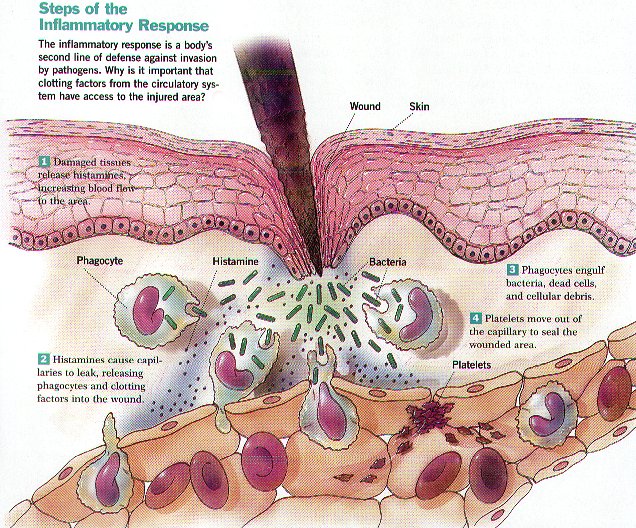 people.eku.edu/ritchisong/301notes4b.html
Laboratorní známky zánětu
leukocytóza,
zvýšená FW
 zvýšené hladiny reaktantů akutní fáze
 snížené hladiny železa a zinku v plazmě
Proteiny akutní fáze
Jejich hladina se zvyšuje v dob akutního zánětu
Jsou produkovány hlavně játry pod vlivem IL-1, IL-6, TNF-a
Nejznámější a diagnosticky nejčastěji využívaný: C-reaktivní protein (CRP)
Další: součásti komplementového systému, alfa-1-antitrypsin, sérový amyloid A, fibrinogen…
Proteiny akutní fáze
Opsonizace
CRP – C-reaktivní protein
SAP – sérový amyloid
Složky komplementu C3, C4
CRP a SAP váží nukleoproteiny vzniklé při rozpadu tkání  a napomáhají jejich odstraňování fagocytózou
Zvýšená syntéza sérových transportních proteinů (ceruloplazmin, feritin)
Antimikrobiláních proteinů – hepcidin
Snižuje se tvorba albuminu, prealbuminu, transferinu
Nejdůležitější léky využívané k tlumení zánětlivých procesů
Nesteroidní antiflogistika (antirevmatika): kyselina acetylosalicylová, paracetamol…
Glukokortikoidy
Antimalarika
Koloidní zlato
Monoklonální protilátky proti prozánětlivým cytokinům a adhezivním molekulám.
Reparace poškozené tkáně
Eliminace poškozených buněk makrofágy
Aktivace fibroplastických mechanismů
Aktivace angiogeneze
Regenerace a remodelace tkání
Kontrolováno hormony enzymy a cytokiny
U chronického zánětu zvýšená sekrece TGF beta – aktivace fibroblastů – vznik fibrotiocké tkáně
Mediátory zánětlivé odpovědi
IL-1, IL-6, TNF-a - celkové zánětlivé příznaky
IL-1, TNF-a, IL-18 - lokální aktivace buněk imunitního systému 
IL-8, leukotrieny, prostagladiny, C5a- chemotaxe.
Histamin, serotonin, metabolity kys. arachidonové -vazodilace, ovlivnění permeability.
Monitorování  akutního  zánětlivého  procesu
Tělesná teplota
Sedimentace erytrocytů (FW)
Počet leukocytů v krvi
Změny spektra sérových bílkovin v elektroforéze (pokles albuminu, vzestup a1 a a2 globulinů)
Sledování hladin proteinů “akutní fáze”
Prezentace Ag
Antigeny jsou molekuly, které vyvolají imunitní odpověď.
Antigeny jsou většinou proteiny či glykoproteiny, nebo polysacharidy. 
Antigeny pocházející z vnějšího prostředí se do organismu dostanou přes gastrointestinální trakt, respirační trakt, kůži nebo arteficiálně např. injekčně. 
Antigeny vnitřní se nacházejí přímo v buňkách, může se jednat např. o proteiny kódované virovými geny nebo proteiny kódované mutovanými geny v nádorově změněných buňkách.
APC
ER, Golgi
HLA I.třídy
antigen
TCR
CD8
T lymfocyt
Antigen prezentující buňky a T lymfocyty
K iniciaci imunitní odpovědi je nutné rozpoznání antigenu T lymfocyty 

Povaha imunitní odpovědi je určována druhem prezentovaného antigenu.

prezentace endogenního antigenu
Major histocompatibility complex (MHC)Human leukocyte antigens (HLA)
MHCHLA
Jsou odpovědné za histokompatibilitu – tzn. slučitelnost tkání
Jsou unikátní pro každého jedince, jediný případ shody jsou jednovaječná dvojčata
Receptory tvořené glykoproteiny
Jsou exprimovány na povrchu všech jaderných buněk
Slouží k rozpoznání „vlastního a cizího“ pro T, B a NK lymfocyty
Hlavní funkce – nabídka zpracovaných peptidových fragmentů pro T-lymfocyty
Jsou odpovědné za odvržení transplantátu
Charakteristika genů MHC
Dvě třídy: MHC I a MHC II (HLA I, HLA II)
    (krátké raménko 6. chromosomu)
Polymorfismus:
     Geny MHC jsou nejpolymorfnějšími geny v genomu 
Kodominantní exprese:
     Každý jedinec má dvě alely (od obou rodičů); označují se 
      číslicemi (např. HLA-A2, HLA-B5, HLA-DR3 …)
Soubor MHC alel na chromosomu se nazývá 
     haplotyp
Charakteristika molekul (antigenů) MHC
Molekuly MHC I třídy jsou přítomny na všech jaderných buňkách(tedy ne na erytrocytech!)
Molekuly MHC II třídy jsou přítomny na buňkách imunitního systému (buňky předkládající antigen – dendritické buňky, makrofágy, B-lymfocyty), dále na buňkách endotelových a na epitelu thymu.
 
Exprese molekul MHC I je na většině buněk zvýšena působením IFN, TNF, LT (tedy při vrozených imunitních reakcích)
Expresi molekul MHC II  na buňkách presentujících antigen, vaskulárních endotelových buňkách, ale i na jiných buňkách (ne však na neuronech) zvyšuje IFNg
Charakteristika interakcí mezi MHC a peptidy
MHC molekuly neodlišují peptidy vlastní a cizí

MHC molekuly vážou řadu strukturálně podobných peptidů (x TCR-epitop)

Vazba je nekovalentní, ligand pro MHC I sestává z 8-11 aminokyselin, pro MHC II cca z 10-30
HLA molekuly I. třídy
HLA molekuly I. třídy se skládají ze 3 částí 
transmembránový  glykoprotein, nazývaný těžký řetězec, který  má transmembránovou část a 3 domény extracelulární, nazývané a1, a2 a a3. 
a1, a2 domény jsou polymorfní částí HLA molekuly I. třídy
tyto domény mají uspořádání, které umožňuje vazbu antigenního peptidu 
těžký řetězec je nekovalentně spojen s b2-mikroglobulinem, nepolymorfním řetězcem HLA molekuly I. třídy 
třetí součástí HLA molekuly je peptid, vázající se do vazebného místa tvořeného a1a a2 doménou
HLA molekuly II. třídy
HLA molekuly II. třídy se skládají z dvou transmembránových gylkoproteinů, nazývaných a a b řetězec. Oba dva řetězce jsou polymorfní.
HLA molekuly II. třídy se nacházejí ve 3 typech, pojmenovaných HLA DR, DP a DQ. 
Tyto molekuly jsou kódovány geny na 6 chromozomu, v oblasti HLA D. 
Molekuly HLA II. třídy jsou exprimovány velmi omezeně na buňkách prezentujících antigen. Exprese HLA II. třídy je indukovatelná, při zánětu je mohutně stimulována.
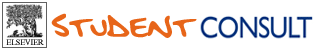 6.chromosom
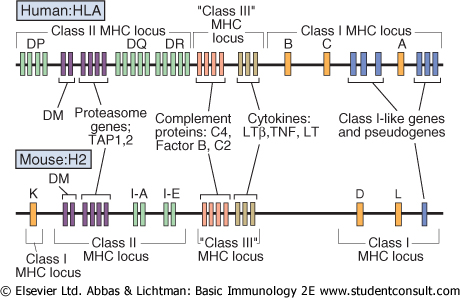 Downloaded from: StudentConsult (on 18 July 2006 08:13 AM)
© 2005 Elsevier
HLA a antigeny
antigeny, které jsou předkládány imunitnímu systému v kontextu s HLA molekulami, pocházejí jednak z extracelulárního prostředí, tak zvané vnější antigeny - exoantigeny, jednak jsou lokalizovány uvnitř buňky, tak zvané vnitřní antigeny - endoantigeny. 

povaha vnitřních a vnějších antigenů se výrazně liší, každý indukuje zcela jiný typ imunitní reakce
vnitřní antigeny jsou prezentovány v souvislosti s HLA I. třídy
vnější antigeny jsou prezentovány v souvislosti s HLA II. třídy
HLA antigeny
HLA – I (A,B,C)
Prezentace antigenu CD8+ T lymfocytům
Prezentované antigeny jsou produktem buněčné proteosyntézy – vnitřní Ag

HLA-II (DR, DP, DQ)
Prezentace na APC
Antigeny předkládány CD4+ T lymfocytům
Antigeny jsou exogenního původu – vnější Ag
Exogenní antigeny
Exogenní antigeny jsou zpracovány profesionálními antigen prezentujícími buňkami.
Mezi tyto buňky patří 
fagocytující buňky - makrofágy, dendritické buňky
B lymfocyty
Všechny tyto buňky exprimují HLA II. třídy.
Zpracování exogenních antigenů
antigen se do buňky dostává endocytózou
je zpracován v endocytárním kompartementu buňky
zde je degradován na fragmenty 
ve stejném kompartmentu je navázán na HLA molekulu II. třídy
jako komplex je vystaven na povrchu buňky
komplex HLA II. třídy a antigenu je rozpoznán CD4+ lymfocyty
HLA II.třídy
Komplex HLA molekuly II. třídy a antigenu se tvoří v endosomálním kompartmentu buňky v několika krocích
HLA molekula II. třídy je tvořena v endoplasmatickém retikulu z 2 řetězců
v ER je stabilizována invariatním řetězcem
tento komplex putuje do Golgi aparátu a do endosomů
zde je invariatní řetězec aktivně odstraněn působením HLA DM
antigen je vložen do vazebného místa HLA molekuly II. třídy
komplex HLA a antigenu putuje na povrch buňky 
komplex HLA-antigen je připraven pro rozpoznání CD4+ T- lymfocytem
Endogenní Ag
normální produkt buněčné proteosyntézy 
cizorodý produkt syntetizovaný podle virové genetické informace 
produkt nádorově změněné buňky
Endogenní cesta prezentace antigenu
HLA antigeny I. třídy jsou exprimovány na všech jaderných buňkách
komplex HLA I. třídy a antigenu se skládá z
a řetězce
b2mikroglobulinu
	endogenního antigenu
na povrchu buňky se setkává s CD8+T-lymfocytem
Endogenní antigeny
Endogenní antigeny jsou proteiny vznikající uvnitř buněk.
Antigeny jsou hydrolyzovány a degradovány na peptidy v cytoplasmě za pomoci proteazomu
vybrané peptidy jsou aktivně transportovány do endoplasmatického retikula činností struktury zvané TAP (transport associated protein)
v endoplasmatickém retikulu se formuje komplex HLA a řetězce, b2 mikroglobulinu a antigenu
tento komplex HLA I.třídy a antigenu putuje buňkou přes Golgiho aparát na povrch
zde je připraven na kontakt s CD8+ T-lymfocytem
buňka exprimující Ag, který je rozeznán CD8+ T-lymfocytem je zničena
TAP
Transport associated protein  - TAP je struktura zodpovědná za přenos antigenních peptidů z cytoplasmy do endoplasmatického retikula. 
proteiny jsou v cytoplasmě degradovány proteazomem na peptidy
peptidy jsou zachyceny TAP a transportovány do ER
v ER jsou tyto peptidy spojeny s HLA I. třídy a transportovány přes Golgiho aparát na povrch buňky

.
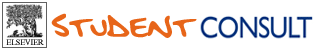 Vazba antigenu na HLA-I a HLA-II antigeny
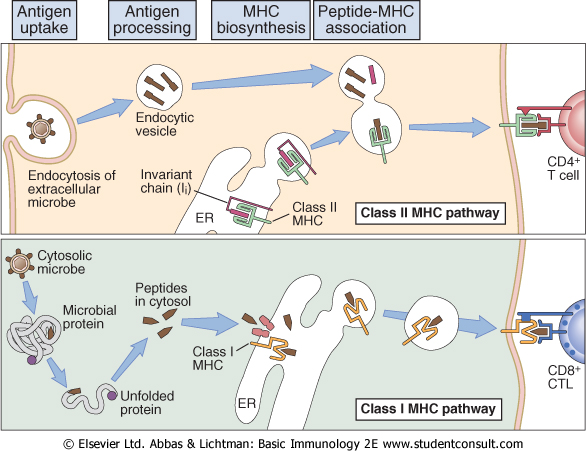 Downloaded from: StudentConsult (on 18 July 2006 08:13 AM)
© 2005 Elsevier
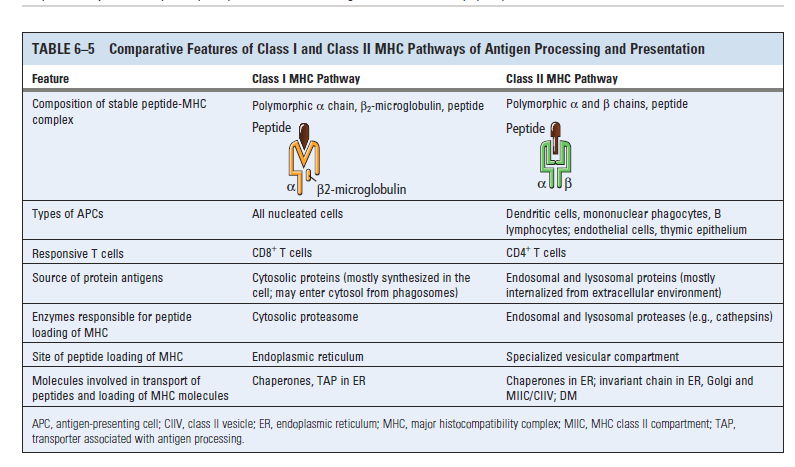 © Elsevier 2012. Abbas & Lichtman: Cellular and Molecular Immunology 7e www.studentconsult.com
FAKTORY SPRÁVNÉ PREZENTACE Ag A SPUŠTNÍ IMUNITNÍ REAKCE
1) geneticky určený typ MHC gp může vázat určitý okruh peptidů
	(kotvící AK zbytky vazebné štěrbiny ovlivují, která sekvence 	vázaných peptidů bude vhodná pro vazbu, zachována určitá 	variabilita)

2) potenciál vázaných peptid se zvětšuje díky řadě lokusů
	(HLA-A, -B, -C, -DR, -DQ, -DP)

3) MHC polymorfismus zajišťuje velké množství alel v populaci
	(p. HLA-B1 studie zjistila 100 alel daného lokusu v populaci)
	 většina jedinců v populaci: heterozygoti

polymorfismus: efektivní obrana proti mikrobiálním patogenům
	 x problémy při transplantacích
Vztah antigenů HLA k chorobám
Choroby s imunologickou patogenezí (např. autoimunitní, jako revmatoidní arthritida, juvenilní diabetes, celiakie..)
Choroby s etiopatogenezí nejasnou (psoriasis vulgaris, m. Bechterev)
Choroby, u nichž se imunopatogenetický mechanismus neuplatňuje (narkolepsie, idiopatická hemochromatóza, adrenogenitální syndrom)

Možné příčiny: HLA antigen je znakem přítomnosti patognostického genu, HLA antigeny jsou receptory pro mikroby, fenomen molekulárního mimikry a zkřížená reaktivita
Vztah antigenů HLA k chorobám(pacienti v %, kontroly v %, relativní riziko)M. Buc, 1997
Narkolepsie:   HLA-DQ6   (100 – 25 -  297,0)

M. Bechterev: HLA-B27   (96 – 9 – 87,4)

Celiakie: HLA-DR7/DR3  (34 – 1 -  60,0)
                HLA-DQ2  (100 – 72 – 38,5)            

Juvenilní diabetes mellitus: HLA-DR3/4 (32 – 1 – 47,0)

Revmatoidní arthritida:  HLA-DR4  (50 – 19 – 4)
Antigen prezentující buňky
Dendritické buňky
Monocyty, makrofágy
B-lymfocyty
APC
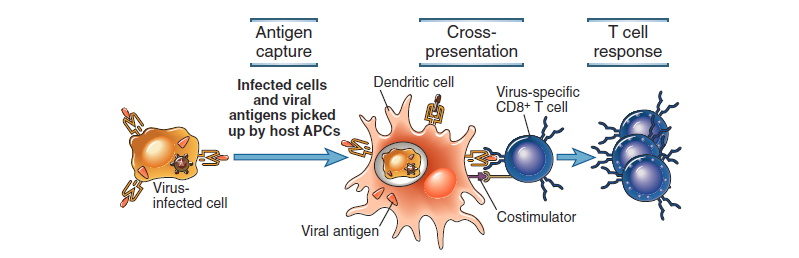 © Elsevier 2012. Abbas & Lichtman: Cellular and Molecular Immunology 7e www.studentconsult.com
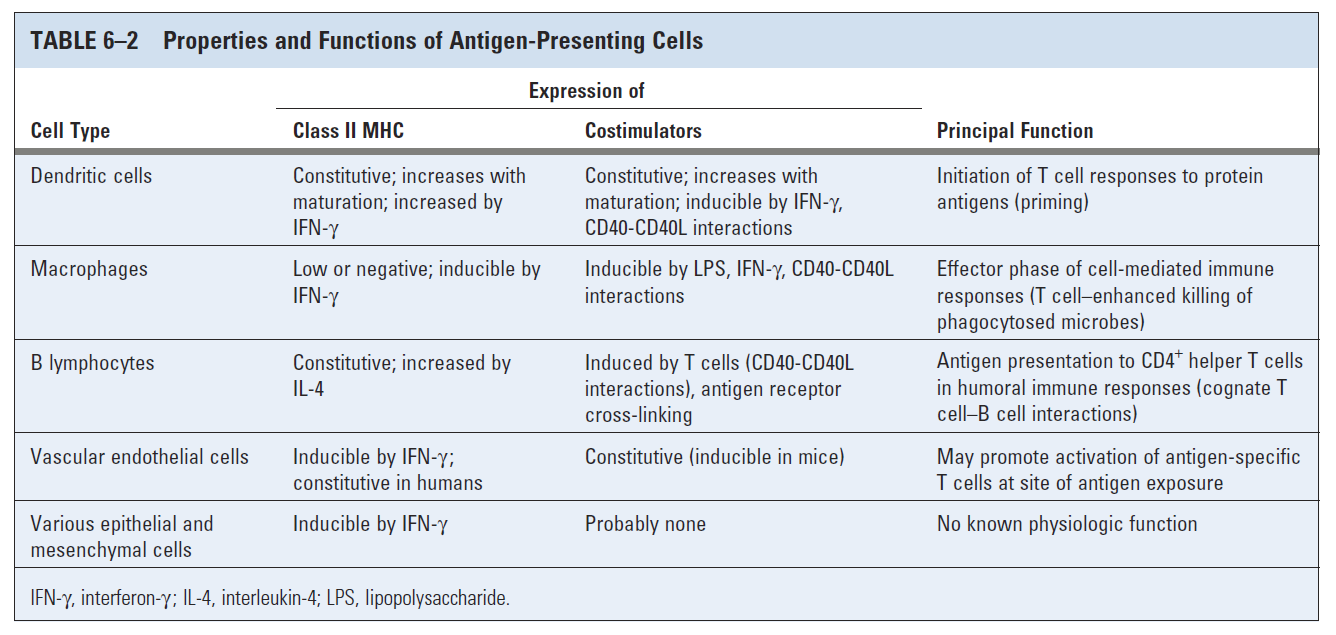 © Elsevier 2012. Abbas & Lichtman: Cellular and Molecular Immunology 7e www.studentconsult.com
Dendritická buňka jako antigen prezentující buňka
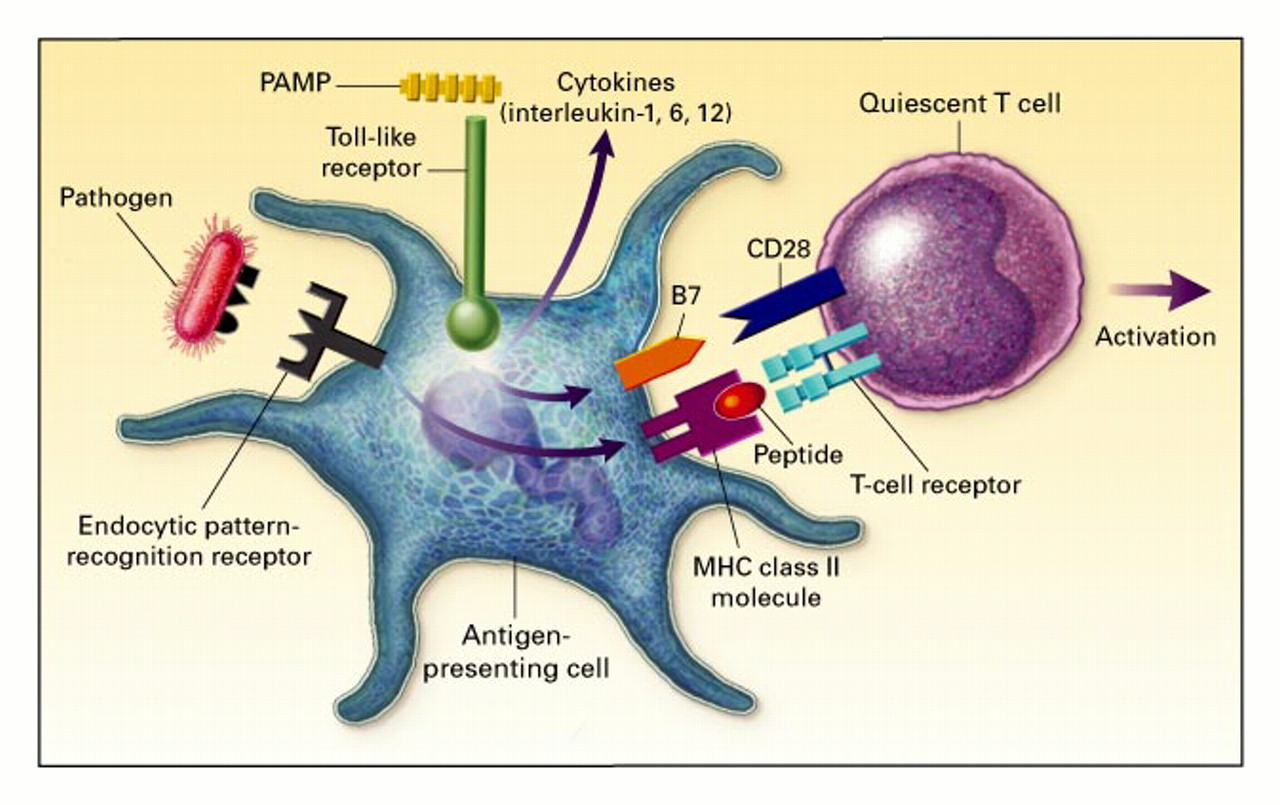 Dendritické buňky
Jsou mostem mezi přirozenou a adaptivní imunitou
Presentace antigenů  T lymfocytům – adaptivní imunitní reakce
Zdroj kostimulačních signálů
Podpora vrozené imunity (interakce s NK, NKT, T-lymfocyty γ,δ)
Populace lidských dendritických buněk
Myeloidní  (dermis, dýchací cesty, střevo, thymus, slezina, játra, lymfoidní tkáně)
Plasmacytoidní (lymfoidní orgány, játra, plíce, kůže)
Langerhansovy  (epidermis, slizniční epitel)
Cesty antigenů
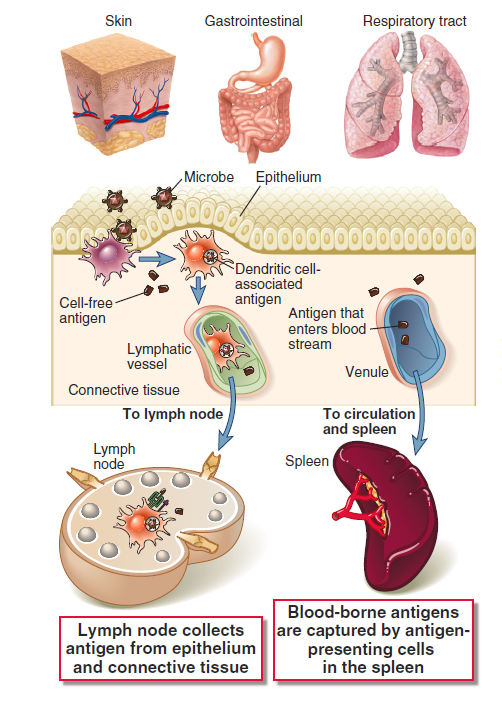 © Elsevier 2012. Abbas & Lichtman: Cellular and Molecular Immunology 7e www.studentconsult.com
Cesty antigenů
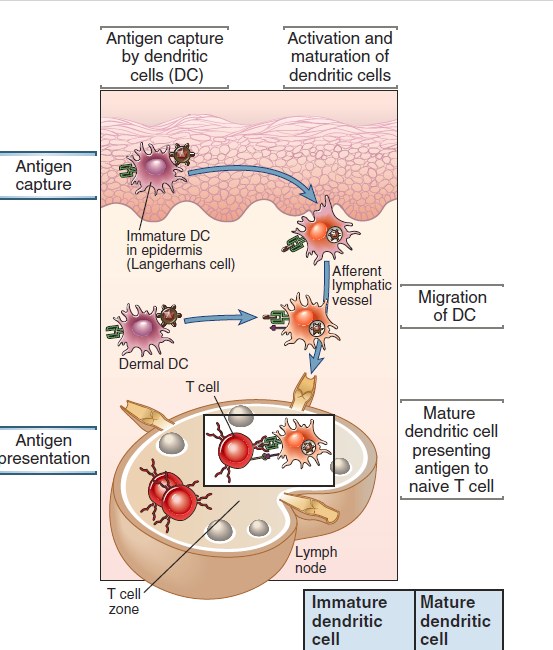 © Elsevier 2012. Abbas & Lichtman: Cellular and Molecular Immunology 7e www.studentconsult.com